R programming for beginners
Data and Programming Basics

Jason Gullifer
Datasets for this section
Disney Vices
If you downloaded the workshop zip
Located: “docs/datasets/disney_vices.csv” 

Or

"https://goo.gl/KGQ90a"
Topics to cover here
Data Checking
General

Data Frames

Referencing data

Factors

NA values

Changing Types
Optimal data formatting
trial  subject    RT   condition 
1         1       250  a 
2         1       350  a 
3         1       257  b 
4         1       600  b 
1         2       302  a 
2         2       310  a 
3         2       305  b 
4         2       312  b
"Tidy" data is easy to work with
Easy to aggregate and play around with (e.g., with dplyr)

Easy to visualize (e.g., with ggplot2)

Easy to model (e.g., with lme4)

Each column is a variable, Each row is an observation

There are packages to fix this (e.g., tidyr)
trial  subject    RT   cond_a  cond_b
1         1       250  250
2         1       350  350
3         1       257          257
4         1       600          600 
1         2       302  302 
2         2       310  310 
3         2       305           305
4         2       312           312
Optimal data formatting
Things to look for

Data types are what is expected for important variables 
E.g., reaction time data should be numeric
Categorical data are factors

Data looks orderly (columns are column-like), number of rows and columns are what is expected
A word on experiment design
Always good to over-collect / over-specify data

Add variables that might be important to input files

Easier than merging these data points back in when you realize you need them
Checking your data
Add this to a script! Maybe vices.R or something

vices <- read.csv("docs/datasets/disney_vices.csv", stringsAsFactors = F)
Checking the import went okay
Check the first few rows of your data
head(vices)

Check the data types
str(vices)

Do we see any problems?
Feel free to add these commands to your script. Comment them even!

head(vices) #print first few lines of a file
Checking the dimensions of your data
Check number of rows and columns
nrow(vices)
ncol(vices)
dim(vices)

Check the names of columns
colnames(vices)
After general checks
We should check specific pieces of our dataset (generally our different columns)

So first we should learn to reference our data
Referencing your data
Referencing data
Typically your csv data will be in format:
Columns: measures / variables / etc.
Rows: observations


Referencing by index (RC cola)
vices[1,] (first row)
vices[,1] (first column)
vices[1,1]

Referencing by column name 
Note: spaces become underscores, initial numbers become periods;
 also tab-completion!!
	vices$Movie
	vices$Length_Categorical
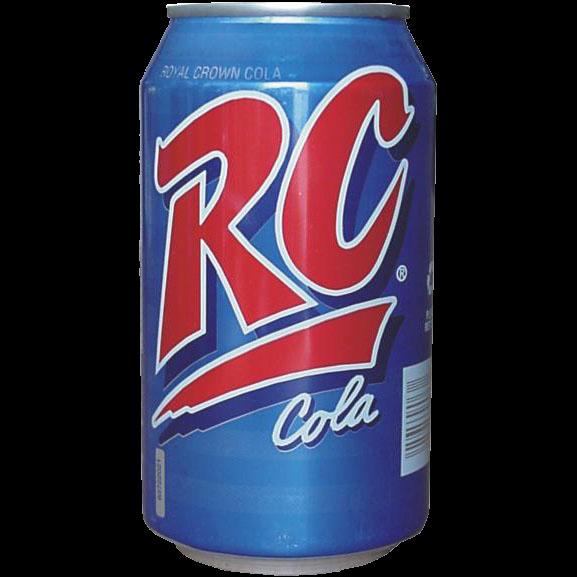 Rosenbaum (2007)
Subsetting your data
Take a look at the dataset for years before 1988
vices[vices$Year < 1988,]

Or after 1988 (inclusive)
vices[vices$Year >= 1988,]

How would we store these as new datasets?

Are there any movies that came out in 1988??
Subsetting your data
Take a look at the dataset for years before 1988
vices[vices$Year < 1988,]

Or after 1988 (inclusive)
vices[vices$Year >= 1988,]

How would we store these as new datasets?
oldest_vices<-vices[vices$Year < 1988,]


Are there any movies that came out in 1988??
vices$Movie [vices$Year=="1988"]
For you:
Make a new dataset "disney", that includes only disney movies

Make a new dataset "alcohol" that includes only movies with > 0 alcohol use

Make a new dataset "tobacco" that includes only movies with > 0 tobacco use

Make a new dataset "alc_tobac" that includes only movies with > 0 alcohol AND > 0 tobacco use
& = and
| = or
Changing data
Once we can reference data, we can also change that data by storing something new to it

Problematic observation in Length_Minutes
	vices$Length_Minutes

At least two ways to reference and fix?
Changing data
At least two ways to reference
vices[vices$Length_Minutes == "seventy-one"]

vices[6,4]

How to fix?
vices[vices$Length_Minutes == "seventy-one"] <- "71"

But still a problem…
Make sure to save this to your script!!
Good stuff to have in your header after you load the data
Executing functions parts of your data
We can run functions on pieces of your data
For example sum() or mean() on columns
mean(vices$Alcohol_Seconds)
median(vices$Alcohol_Seconds)

We can get distributions of values with 	
	table()

	table(vices$Movie)
	table(vices$Year)	
	
Is everything what you expected it to be? Is anything missing?
Creating new variables/columns
Movies before 1988 are "Very Old" while those that came out after 1988 are simply "Old" 
We know there are no "recent" movies here given the table()

vices$Age (doesn't exist yet)

vices$Age <- 0
vices$Age[vices$Year < 1988] <- "Very Old"
vices$Age[vices$Year >= 1988] <- "Old"
For you:
Combining subsetting and functions
Compute the mean Alcohol_Seconds for Disney movies (store it to a new variable)
Compute the mean Tobacco_Seconds for Disney movies (store it to a new variable)

Compute the mean Alcohol_Seconds for the second-most represented company in the dataset (store it to a new variable)
Compute the mean Tobacco_Seconds for the second-most represented company in the dataset (store it to a new variable)

Compute the mean Alcohol_Seconds for all movies besides Disney movies (store it to a new variable)
Compute the mean Tobacco_Seconds for all movies besides Disney movies (store it to a new variable)
(! is not)

Get the mean Length_Minutes of all movies
Changing data types
R has useful "as" functions
as.factor()

as.character()

as.numeric()

as.matrix()

as.data.frame()
Be really carful converting factors() to numeric!!!
as.matrix(vices)
Now we know…
how to reference data
how to reference subsets of data
how to store new variables
how to change datatypes

How might we finally fix Length_Minutes?
Add this to your script
For you:
We might want to know which company puts out movies with the most alcohol or tobacco usage

What are some steps we might take to get at this question?
That was a lot of typing!
For you:
However, some companies put out movies that are on average longer than other companies.

Smoking and alcohol use length could be confounded by length of the movies

How to correct for this?
More typing? No you saved everything in a script
Remember to make sure units are the same
Next up:
How to save yourself even more typing